The Richness Of God’s Word!
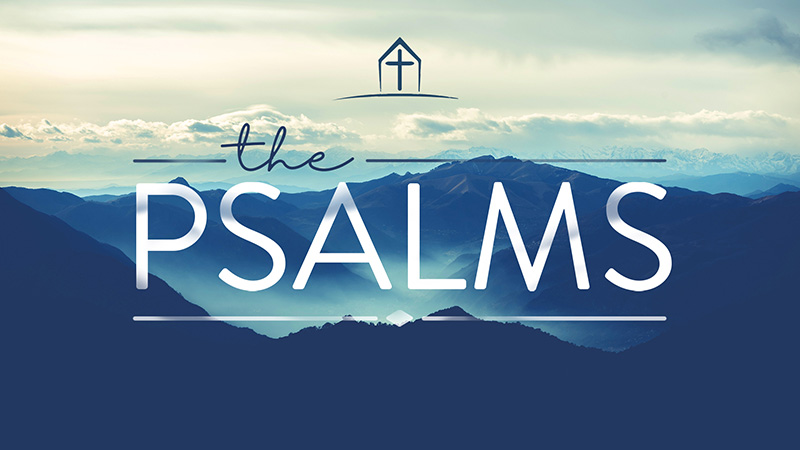 More to be desired are they than gold, even much fine gold; sweeter also than honey and drippings of the honeycomb. Psalm 19:10
Facts about the Book of Psalms…
The book of psalms is also referred to as the “Tehillim” which means book of praises and also the bible within the bible as it covers all the major themes of scripture!!
It is the longest book in the bible with 150 chapters. With writers being David (73), Asaph (12), Sons of Korah (11), Herman & Ethan (2), Solomon & Moses (3) and anonymous (49). 
The book of psalms comprises of 5 sections which was compiled over approximately 1000 years and has the longest chapter in the bible, 119 (176 verses). 
The book of psalms is the most used book of the bible in Christian worship services from the early church to the current church and is the most referenced book by Jesus!! 
The key purpose of the book of psalms is that to draw all believers to worship God for who He is and in the hope of redemption in every stage of our lives.
(CSB Study Bible, ESV Study Bible, Reformation Study Bible and BibleCharts.com)
Overview of the Book of Psalms…
The richness of God’s word in the Psalms…
God’s word is pure –The sum of your word is truth, and every one of your 	righteous rules endures forever. Psalm 119:160 

God’s word is powerful – The law of the LORD is perfect, reviving the soul; the 	testimony of the LORD is sure, making wise the simple; Psalm 19:7

God’s word gives light – Your word is a lamp to my feet and a light to my path. 	Psalm 119:105

God’s word never changes – Forever, O LORD, your word is firmly fixed in the 	heavens. Psalm 119:89

God’s word is to be learned – Oh how I love your law! It is my meditation all 	the day. Psalm 119:97
Psalm 19 - The Law of the Lord Is Perfect  To the choirmaster. A Psalm of David
1. The heavens declare the glory of God, and the sky above proclaims his handiwork. 2. Day to day pours out speech, and night to night reveals knowledge. 3. There is no speech, nor are there words, whose voice is not heard. 4. Their voice goes out through all the earth, and their words to the end of the world. In them he has set a tent for the sun, 5. which comes out like a bridegroom leaving his chamber, and, like a strong man, runs its course with joy. 6. Its rising is from the end of the heavens, and its circuit to the end of them, and there is nothing hidden from its heat. 7. The law of the Lord is perfect, reviving the soul; the testimony of the Lord is sure, making wise the simple; 8. the precepts of the Lord are right, rejoicing the heart; the commandment of the Lord is pure, enlightening the eyes; 9. the fear of the Lord is clean, enduring forever; the rules of the Lord are true, and righteous altogether. 10. More to be desired are they than gold, even much fine gold; sweeter also than honey and drippings of the honeycomb.
Psalm 19 - The Law of the Lord Is Perfect To the choirmaster. A Psalm of David
11. Moreover, by them is your servant warned; in keeping them there is great reward. 12. Who can discern his errors? Declare me innocent from hidden faults. 13. Keep back your servant also from presumptuous sins; let them not have dominion over me! Then I shall be blameless, and innocent of great transgression. 14. Let the words of my mouth and the meditation of my heart be acceptable in your sight, O Lord, my rock and my redeemer.
The beauty of Psalm 19 is highlighted in the importance David bestows on the word of God as revealed in the natural sceneries and in the righteous Law of God. He further highlights his desire to be transformed by the law of God and concludes with a direct reference to the redemptive plan of God for humanity through the living word, Jesus Christ!!
PSALM 19:7-10
Are you tired, weary, or over-burdened?
7. The law of the Lord is perfect, reviving the soul;

Are you confused or at a loss for what to do?
the testimony of the Lord is sure, making wise the simple;

Are you sad and feeling down?
8. the precepts of the Lord are right, rejoicing the heart;

Are you lost and in the dark? Do you need clarity, direction?
the commandment of the Lord is pure, enlightening the eyes;

Do you need constancy and stability in your life?
9. the fear of the Lord is clean, enduring for ever;
PSALM 19:7-10
Are you tired of lies and injustice?
the ordinances of the Lord are true, and righteous altogether.

Are you feeling poor?
10 More to be desired are they than gold, even much fine gold;

Does your heart long for sweetness, to be satisfied and filled?
sweeter also than honey and drippings of the honeycomb.
No matter what life throws at us, there is an answer for us in God’s word if we will be humble and seek God’s will!!!
Conclusion
1. The law and the teachings of the Torah are valuable and must lead us to Christ.
 So then, the law was our guardian until Christ came, in order that we might be justified by faith. Galatians 3:24

2. The word of God is our life as believers, lets value it!!
More to be desired are they than gold, even much fine gold; sweeter also than honey and drippings of the honeycomb. Psalm 19:10

3. The word of God is our life, lets study it!! 
Let the words of my mouth and the meditation of my heart be acceptable in your sight, O LORD, my rock and my redeemer. Psalm 19:14
Let us pray…..